Forces in the Earth’s CrustEarth Comm: Understanding Your Environment, pages 43-47
Earth and Space Science
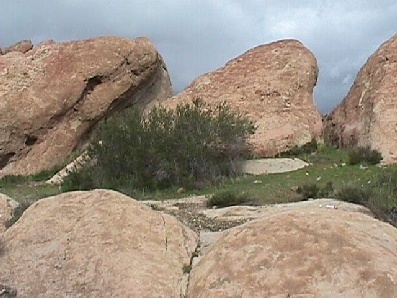 I. Forces in the Earth’s Crust
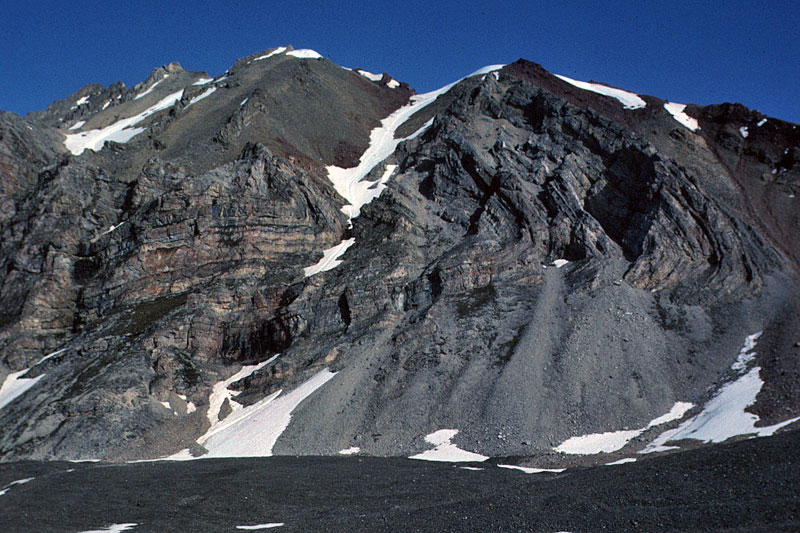 Natural forces fold, tilt, and move rock layers 
 These actions are called deformation
 Can cause layers of rock to be folded, break,  
      and move
There are three types of forces that can deform rocks.
1. Tensional forces
– Forces which stretch / pull parts of the rock in opposite directions
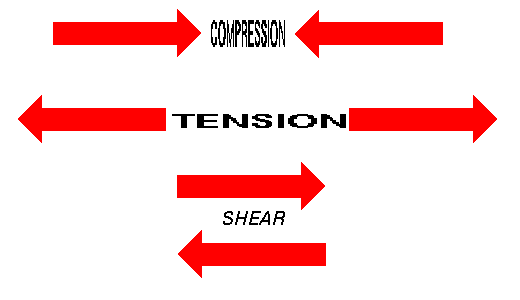 2. Compressional forces
– Forces that squeeze together parts of the rock
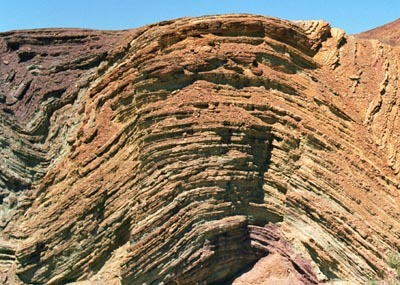 3. Shear forces
– Forces that try to cause materials to slide past
   each other
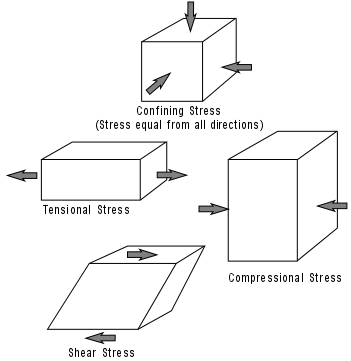 They can act alone or as a combination
 
* If any of these forces are greater than the     material’s strength, the material will deform
(bend, break, stretch, compress, twist, etc.)
A. Folding and Faulting
Temperature plays a key role as to what type of deformation occurs
Low temperature  rocks are brittle and
                                                              break easily
    - deform by fracturing / faulting
    - generally the rocks in the upper crust are
                                         cooler in temperature
Temperature plays a key role as to what type of deformation occurs
High temperature  rocks tend to deform by changing in shape continuously instead of breaking
Generally the rocks in the lower crust are warmer in temperature
Folding is an example of how rocks can change their shape continuously without breaking
Speed of deformation plays a key role
 if force builds up slowly = folding is more likely
 if force builds up quickly = faulting is more likely
Fault
A crack in the lithosphere which can allow rock bodies to move past each other
 can be caused by shear forces, compressional forces, and/or tensional forces or a combination
Folding
A bend in a layer of rock, usually due to deformation
	- usually caused by compressional forces
- very common in layered rocks such as sedimentary
* These processes occur over long periods of time and cannot be directly observed in nature